Mix and Match
Heads
Tails
Decade
Century
AD
BC
Chronology
100 years
Anno Domini
10 years
Time
Before Christ
What do you think we are leaning about today?
Week 4-Lesson 1
Chronology
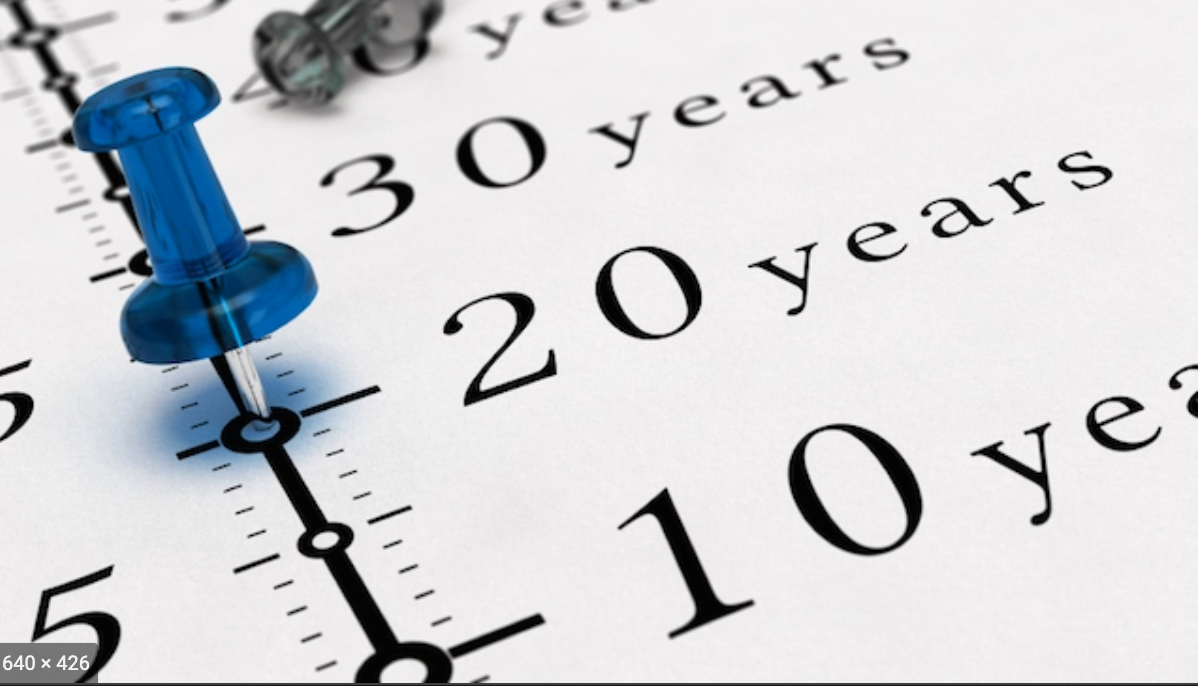 Chronology
Lesson Objective

To be able to place key events in date order.
 
To add to your glossary of key words
Chronology
Success criteria
By the end of today’s lesson can you

Give a definition of the word chronology
Place events in chronological order
Begin to work out which century certain event occur in.
Task 1
In your glossary

Write the meaning of the word Chronology.
What is chronology? (write in your books)
Chronology is the study of time. To put things in chronological order means to put them in order from oldest to youngest or from oldest to most recent.
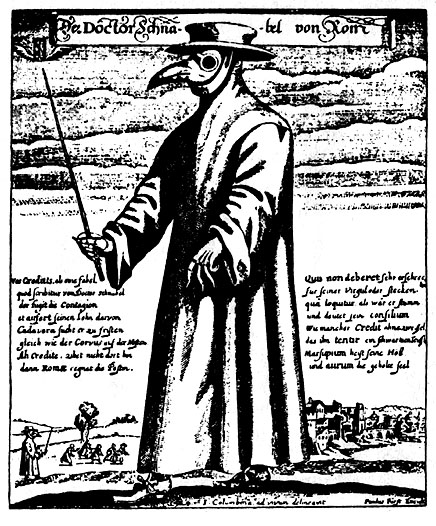 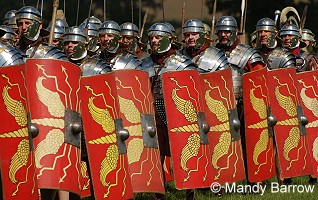 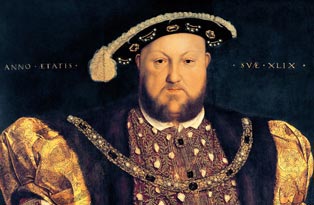 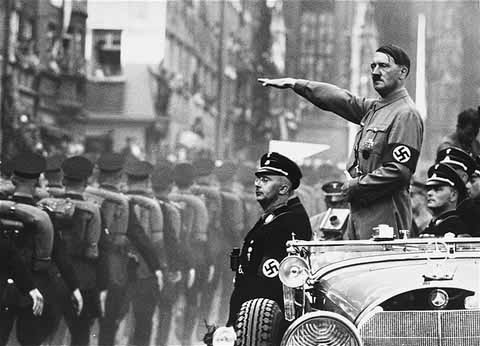 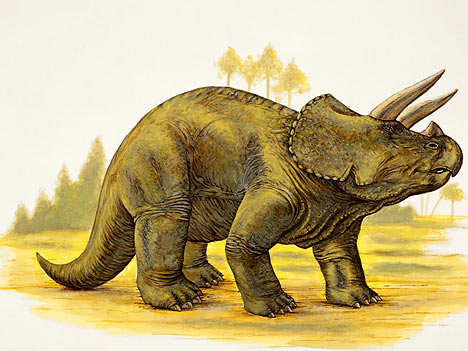 Put the following events in chronological order:
500BC 
250BC 
567
1215 
1552
2010
1552
567
250BC
500BC
2010
1215
Now a better one!!!!
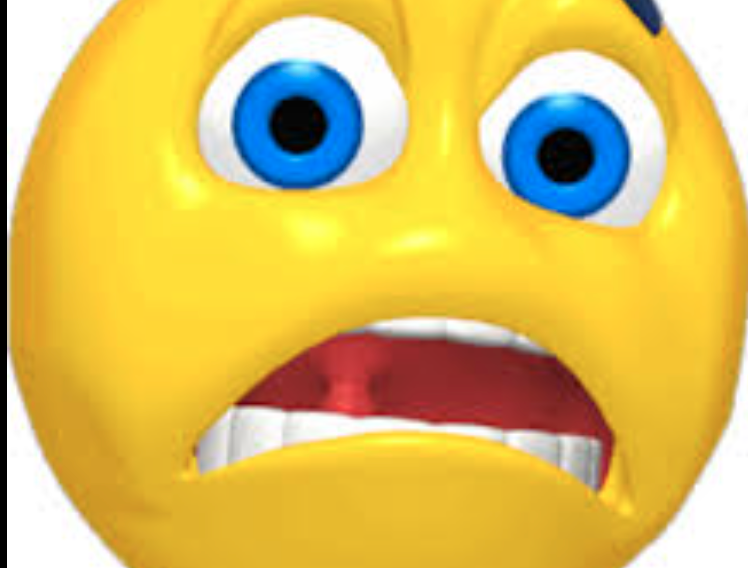 Put the following events in the correct CHRONOLOGICAL order
1896 CE Olympic Games revived in Athens, Greece
Aug 1947 Indian Independence – 
1840: the Treaty of Waitangi is signed
1027 BCE In China, Chou dynasty began.
78 CE Origin of Saka Era in India
613 CE Muhammad preaching in Mecca
1945 CE Atomic bombing on Hiroshima and Nagasaki (Japan)
10000 BCE Middle East people domesticated goats and dogs
1833 Slavery was abolished in the British Empire
June 1914 Start of the I World War
1893: women receive the right to vote
800 CE Gunpowder was invented
1199 CE Europeans first used compasses
3000 BCE  Early writing.
Centuries, AD and BC
A century is 100 years and is made up of 10 decades.  

In history we measure periods of time in centuries. We are currently in the 21st century.

History is also split into 2 time periods.

AD – Anno Domini - meaning in the year of our lord.
BC – Before Christ - meaning before Christ.
Centuries
Centuries seem confusing at first but are easy to work out once you know how.

To figure out what century a date is from, look at the first number (if it’s in the 100s) or the first two numbers (if it’s in the 1000s) and add one.

So the year 784 would be in the 8th century (7+1=8)
The year 1542 would be in the 16th century (15+1=16)

Look at the dates on your sheet and use the formula above to work out which century each date belongs to.
How do I work out the century?
Finding out which year is in which century can be tricky business. The easiest way to decide is to cover the last two numbers up and add one. For example; 1459 is in the Fifteenth Century

In your books answer the following:

The year 1584 is in the ______________ Century.

Do the same for the years 1275, 2010, 1899 and 654.
Feedback
The year 1584 is in the Sixteenth Century.
The year 1275 is in the Thirteenth Century. 
The year 2010 is in the Twenty-first Century. 
The year 1899 is in the Nineteenth Century. 
The year 654 is in the Seventh Century.
What do the following words mean? You have 2 minutes!

Decade = 
Year=
Am = 
Pm=
AD=
BC=
Century=
Millennium=
Compare with a partner and feedback!
Before Christ (BC)
Z
E
R
O
Anno Domini (AD)
Events that happen after Christ are known as Anno Domini (AD) meaning the year of our lord. 

The lower the number the closer to the year 0 the event happened. 

So the Romans left Britain in 410AD

The great fire of London was in 1666AD

You started Mortimer in 2013AD
Events that happen before Christ are followed by the letters BC.

The bigger the number the further back in time that event happened. 

So the Greek empire started in 800BC.

Dinosaurs roamed the earth in 
240 million BC
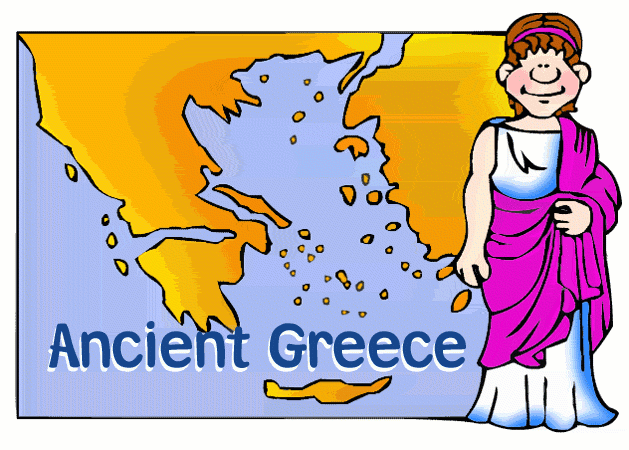 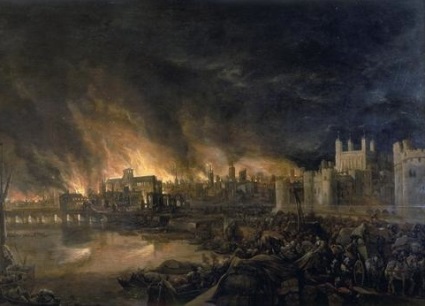 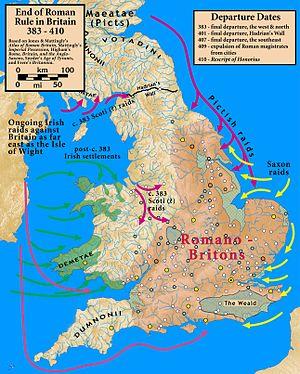 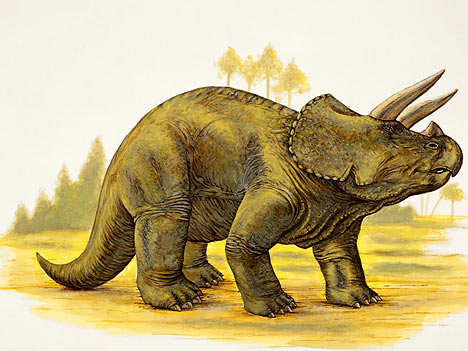 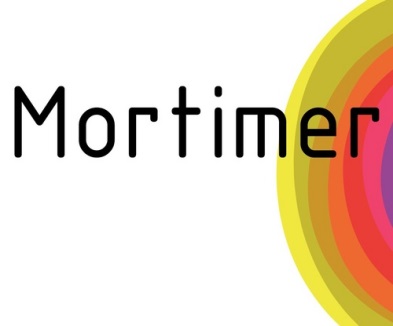 When people refer to a decade in time they don’t say the say the second decade they say the 20’s.
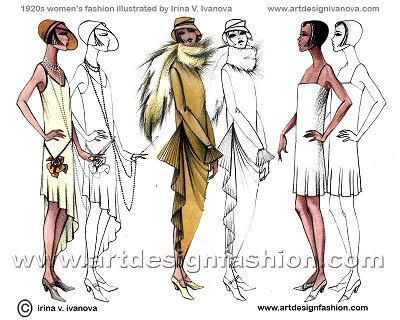 Plenary HA
Put the following events into the correct chronological order and then draw a timeline using one whole page in your exercise book and plot the following events accurately on it. 

-> 1066AD Edward the Confessor died;

-> 55BC Julius Caesar invaded Britain;

-> 753BC Rome was founded by Romulus;

-> 260AD plague spreads through the Roman empire;

-> 43AD Roman conquest of Britain by Emperor Claudius;

-> 1042AD King Harthacnut of England and Denmark died;

-> 2560BC pyramid of Giza was completed

-> 802AD Egbert became first king of England
[Speaker Notes: Pyramid of Giza took 20 years to build]
Centuries
Centuries seem confusing at first but are easy to work out once you know how.

To figure out what century a date is from, look at the first number (if it’s in the 100s) or the first two numbers (if it’s in the 1000s) and add one.

So the year 784 would be in the 8th century (7+1=8)
The year 1542 would be in the 16th century (15+1=16)

Look at the dates on your sheet and use the formula above to work out which century each date belongs to.
Timelines
When Historians put dates in order they use a timeline.
3000 AD
1000 AD
2000 AD
1000 BC
0
3000 BC
2000 BC
BC dates start with higher numbers first. 
AD dates start with lower numbers.

Turn your book sideways.
Use a whole page to draw the timeline above.
Plot the dates on your sheet on the timeline.
Where this lesson fits in
Last lesson you were introduced to history.

This lesson we looked at chronology and time lines.

Next lesson we will look at anachronisms and how they are used by historians.
Your Chronology
Using what we’ve looked at today, create a timeline of your life.

It needs to start with the year you were born, and end with 2022.

Add dates that are important to you e.g. when you learned to ride a bike, when your little brother/sister was born, when you got a dog, etc.
Final one!
Worksheet in Google classroom
CHANGE AND CONTINUITYLearning Objective
How to explain change and continuity in History.
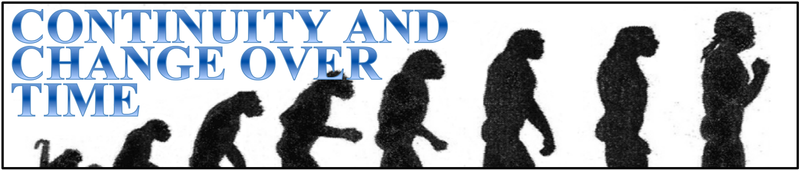 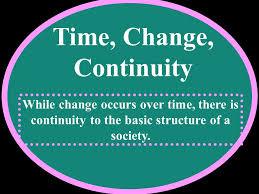 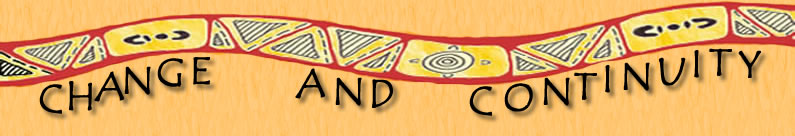 What is ‘change’ (different)?
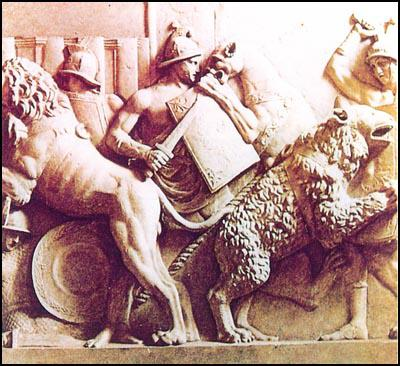 Change refers to events or developments from the past that have been changed, modified, altered or transformed over time.

The change can be a decline or even progress. 

The change can be gradual or even immediate. 
changes are events or developments from the past that represent modifications, alterations and transformations
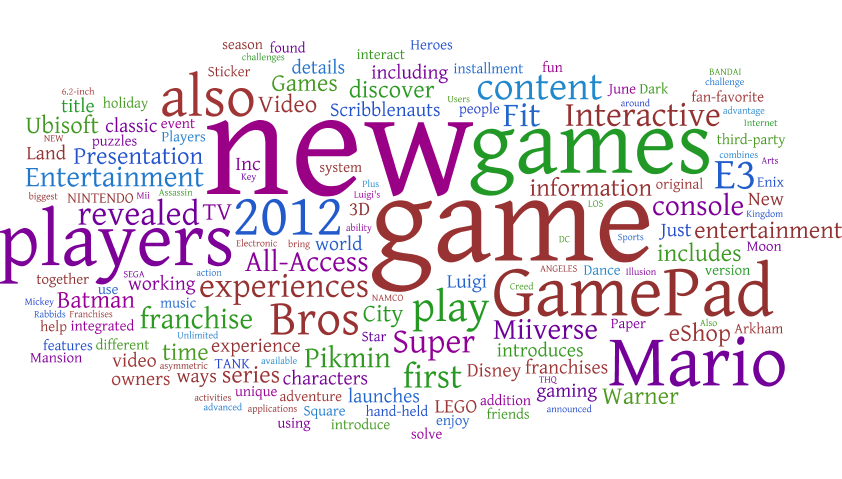 What is continuity (similar)?
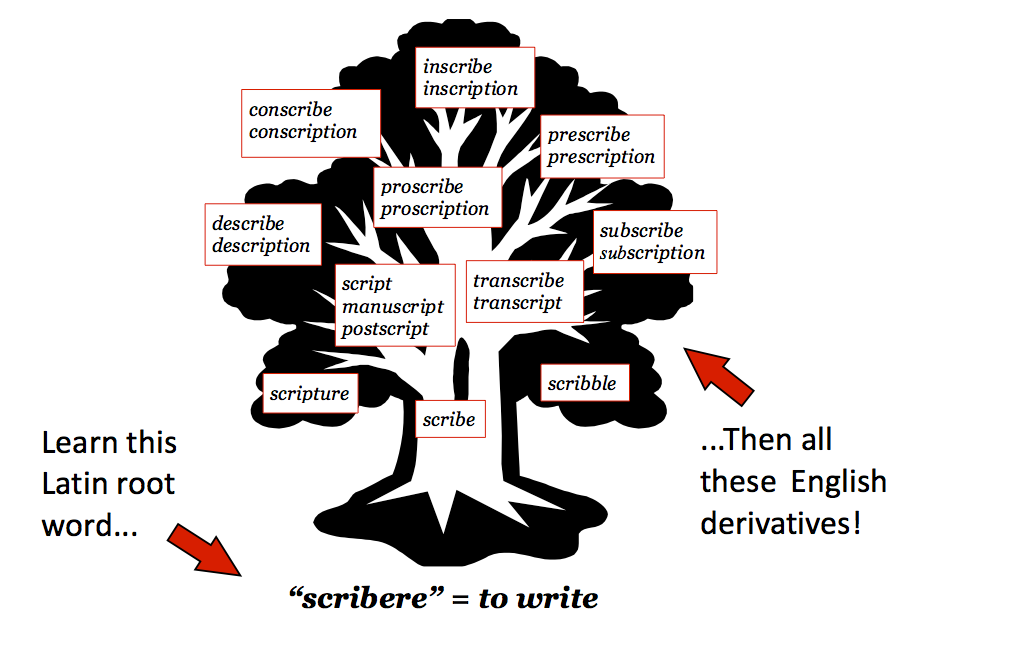 Aspects of the past that have remained the same over of time.

This is generally without any sort of significant interruptions or drastic changes. 

Common examples include certain rules, some religious beliefs and systems of government.
Change and Continuity
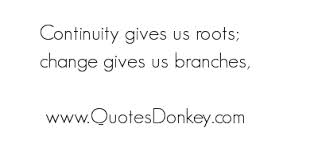 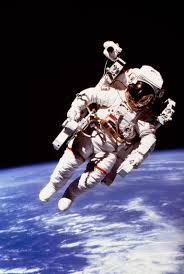 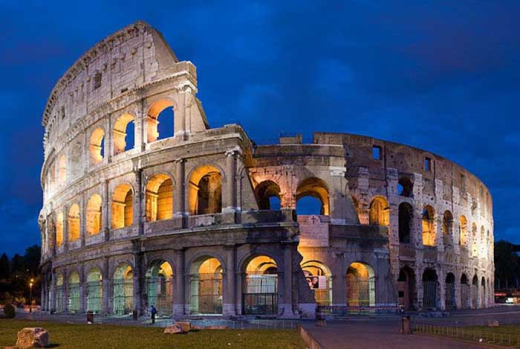 Eras of History
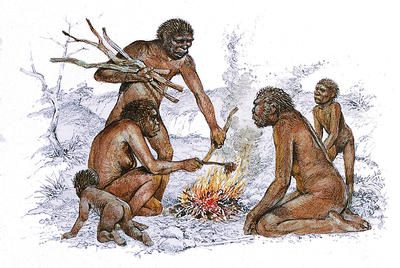 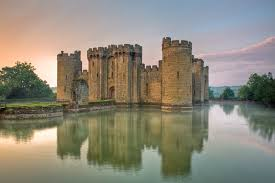 Four main periods in History
1. Prehistory
2  Ancient History
3. Middle Ages (Medieval times)
4. Modern History
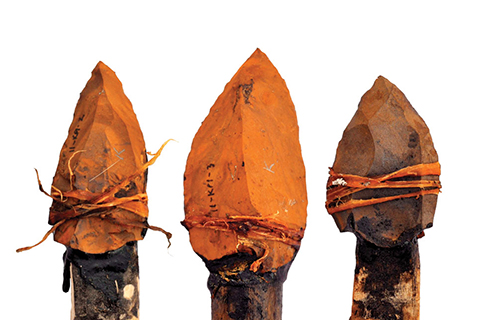 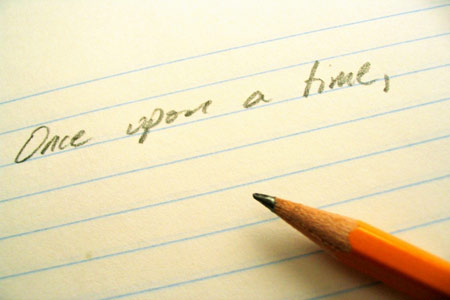 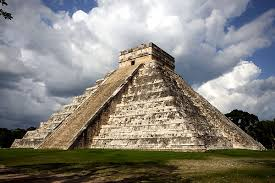 ERAS IN HISTORY
Prehistory – 6 million years ago – 3600 BCE

Ancient History – 3600 BCE – 500 CE

Dark Ages – 500 CE – 1000 CE

Middle Ages – 1000 CE – 1500 CE

Modern History – 1500 CE –

https://www.biographyonline.net/different-periods-in-history/
Activities
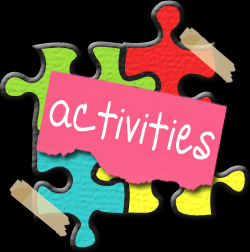 1. Draw the timeline in your workbook (draw the timeline down the page).
2. Include the dates, names of the eras and 
	three features or events for each era.
3. The timeline must have a title and be neat.
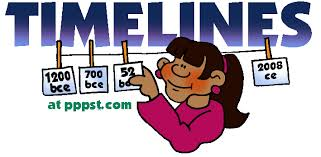